PRESENTAZIONE
 
2023
IL GRUPPO ACROSS
_______
ACROSS FIDUCIARIA (I)
La società ha per oggetto esclusivo lo svolgimento delle attività disciplinate dalla Legge n. 1966 del 23 novembre 1939 ed è stata autorizzata all’esercizio dell’attività fiduciaria e di revisione contabile con Decreto del Ministero dello Sviluppo Economico del 30 novembre 2006.


La società è altresì assoggettata alla vigilanza della Banca d’Italia essendo iscritta al n. 38 dell’Albo degli Intermediari Finanziari ex art. 106 del TUB – Sezione separata delle società fiduciarie.

La società sul territorio italiano ha uffici a Milano, Roma, Brescia e Forlì e conta una quarantina tra collaboratori e dipendenti.
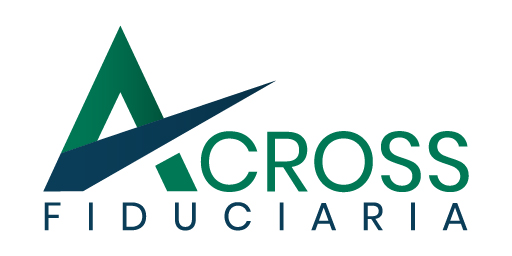 ACROSS GROUP
ACROSS FIDUCIARIA (III)
Al termine del previsto programma di riorganizzazione del settore fiduciario del gruppo, Across Fiduciaria amministrerà una massa di circa 3,6 miliardi di euro a fronte di oltre 1.300 mandati e oltre 2.000 clienti attivi.

Gli asset oggetto di amministrazione fiduciaria saranno circa 3.400 tra partecipazioni e altri strumenti di private equity, strumenti finanziari quotati, polizze vita, immobili, opere d’arte, ecc.

Oltre 1.000, invece, i conti correnti aperti per conto dei fiducianti presso 65 banche in Italia, Svizzera, Lussemburgo, Austria, Regno Unito, USA e Principato di Monaco, circa 600 i dossier titoli in execution only o affidati dai fiducianti a una quarantina di gestori esterni, prevalentemente esteri, circa 300 le polizze vita di 24 diverse compagnie assicurative e 400 partecipazioni in società italiane o estere.
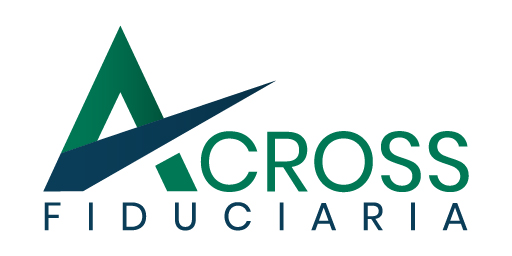 ACROSS GROUP
I SERVIZI FIDUCIARI 
_______
SERVIZI OFFERTI DALLA FIDUCIARIA AI CLIENTI DEGLI INTERMEDIARI FINANZIARI ESTERI
TIPOLOGIE DI SERVIZIO
Conto corrente intestato ad Across
Fiduciaria
Schema classico (in nome e per conto)
Sostituzione d’imposta
No RW – No Tassa di Bollo
Conto corrente intestato al cliente ed amministrato da Across Fiduciaria
Mandato di amministrazione fiduciaria (per conto)
Sostituzione d’imposta (con flusso informatico dati)
No RW
Dichiarativo
No Sostituzione d’imposta/ Si calcolo (con flusso informatico dati)   
SI RW
Conto corrente intestato al cliente italiano
Per tutte le tipologie è possibile scegliere tra: dossier amministrato, mandato di gestione, mandato di gestione a gestori esterni, advisory
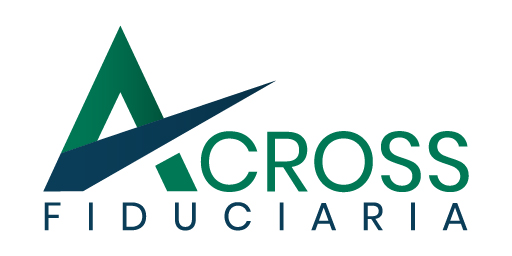 ACROSS GROUP
I SERVIZI DELLA FIDUCIARIA (II)
Intestazione fiduciaria per conto dell’assicurato
Sostituzione d’imposta (per compagnie che non hanno optato)
No RW
Contraenza fiduciaria di polizze assicurative
Canalizzazione flussi
Amministrazione fiduciaria senza intestazione
Sostituzione d’imposta (per compagnie che non hanno optato)
No RW
Mandato dormiente per beneficiari
Amministrazione fiduciaria del credito derivante dalla liquidazione di polizza
No RW e No altri adempimenti fiscali in capo ai beneficiari
(consapevoli o inconsapevoli)
Mandato di amministrazione fiduciaria (con o senza intestazione)
di piani individuali di risparmio totalmente esenti da imposte
La fiduciaria garantisce il rispetto dei vincoli di composizione, concentrazione e periodo di possesso minimo
Amministrazione
di PIR alternativi
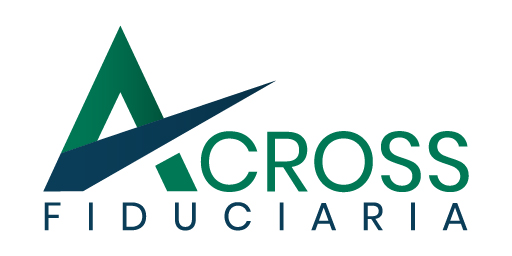 ACROSS GROUP
ALTRI SERVIZI OFFERTI DALLA FIDUCIARIA
ALTRE TIPOLOGIE DI SERVIZIO PER CLIENTI ITALIANI
Finanziamento dall’estero mediante mandato fiduciario con intestazione. 
E’ possibile mettere a pegno le attività finanziarie ed erogare da parte della banca una linea di credito, un anticipo fisso, un mutuo. La fiduciaria può sostituire la banca nel pagamento degli interessi al fisco italiano.
Lending
Intestazione di quote di società italiane ed estere
Sostituzione d’imposta (amministrato)
No RW
Ottimizzazione della fiscalità consolidando i dati e facendo fare alla fiduciaria il classico servizio di sostituzione d’imposta con possibile compensazione di minusvalenze anche se maturate in diversi istituti di credito esteri e italiani.
Consolidato fiscale
Mandato di amministrazione fiduciaria senza intestazione
Pagamento imposte CH + imposte ITA (IVIE e IVAFE)
Pagamento rate mutuo e spese condominiali
No RW
Amministrazione di beni immobili e attività finanziarie  estere
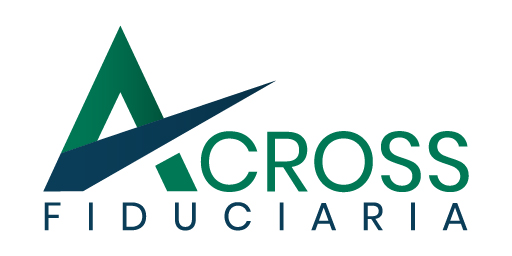 ACROSS GROUP
ALTRI SERVIZI DELLA FIDUCIARIA
Amministrazione di Escrow Agreement
Amministrazione di Piani di Stock Option
Amministrazione di patti di sindacato
Asseverazione di Piani Economico Finanziari
Amministrazione di Mandati Collettivi
Recupero imposta preventiva
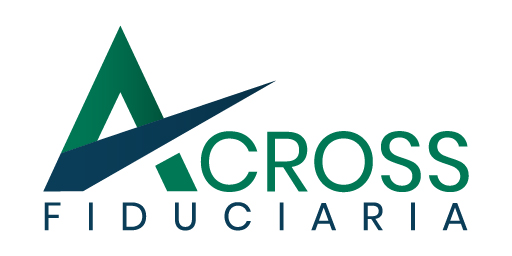 ACROSS GROUP
CONTATTI

Matteo Caddeo
ACROSS FIDUCIARIA SPA

Sede amministrativa
Via Pietro Paleocapa, 6
20121 Milano (MI)

Tel +39 0236764120
cotini@acrossfiduciaria.it

WWW.ACROSSGROUP.IT
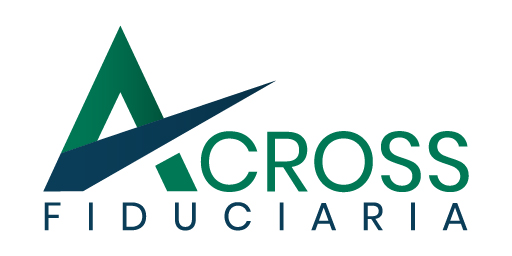 ACROSS GROUP